ДИГИТАЛНИ ПУБЛИЧНИ УСЛУГИ
Тема 5: Електронни услуги в НОИ
Европейска Рамка на дигиталните компетентности с петте области на дигитална компетентности 21 дигитални умения/ компетентности (DigComp 2.1)
КАКВО ДА ОЧАКВАТЕ ОТ ТАЗИ ТЕМА?
Ще научите:
какви услуги предлага порталът чрез различните начини за идентификация
как са представени услугите в портала
Европейска Рамка на дигиталните компетентности с петте области на дигитална компетентност и 21 дигитални умения/ компетентности (DigComp 2.1)
ОБЩА ИНФОРМАЦИЯ ЗА НОИ
Европейска Рамка на дигиталните компетентности с петте области на дигитална компетентност и 21 дигитални умения/ компетентности (DigComp 2.1)
Официален уеб сайт на НОИ
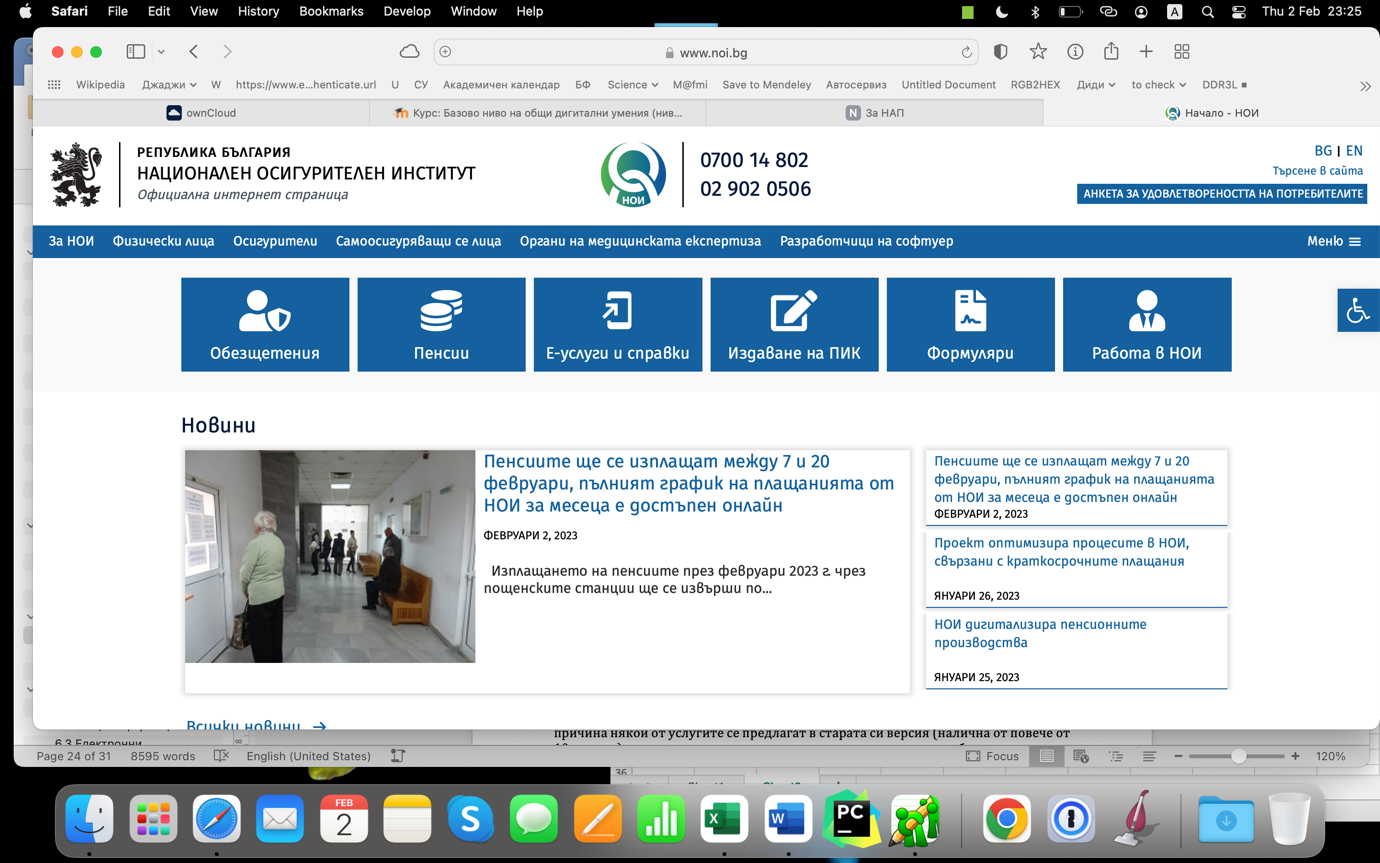 Уеб сайтът на НОИ е достъпен на адресите: https://noi.bg. Сайтът е в процес на миграция към модерни технологии за предоставяне на портал за електронни публични услуги.
Европейска Рамка на дигиталните компетентности с петте области на дигитална компетентност и 21 дигитални умения/ компетентности (DigComp 2.1)
ЕЛЕКТРОННИ УСЛУГИ НА НОИ, В ЗАВИСИМОСТ ОТ НАЧИНА НА ДОСТЪП
Европейска Рамка на дигиталните компетентности с петте области на дигитална компетентност и 21 дигитални умения/ компетентности (DigComp 2.1)
ЕЛЕКТРОННИ УСЛУГИ НА НАП, В ЗАВИСИМОСТ ОТ НАЧИНА НА ДОСТЪП
Формат на представяне на услугите на НАП в следващите слайдове
Европейска Рамка на дигиталните компетентности с петте области на дигитална компетентност и 21 дигитални умения/ компетентности (DigComp 2.1)
Услуги на свободен достъп
Европейска Рамка на дигиталните компетентности с петте области на дигитална компетентност и 21 дигитални умения/ компетентности (DigComp 2.1)
Услуги, предоставяни срещу ЕГН и ПИК на НАП1
Тези справки са достъпни на адрес: https://pic.nssi.bg/egn/
Европейска Рамка на дигиталните компетентности с петте области на дигитална компетентност и 21 дигитални умения/ компетентности (DigComp 2.1)
Често търсени услуги, предоставяни срещу ЕГН и ПИК на НОИ
Европейска Рамка на дигиталните компетентности с петте области на дигитална компетентност и 21 дигитални умения/ компетентности (DigComp 2.1)
Често търсени услуги, предоставяни срещу ЕГН и ПИК на НОИ
Европейска Рамка на дигиталните компетентности с петте области на дигитална компетентност и 21 дигитални умения/ компетентности (DigComp 2.1)
Групи административни услуги, предоставяни срещу ЕГН и ПИК на НОИ
Европейска Рамка на дигиталните компетентности с петте области на дигитална компетентност и 21 дигитални умения/ компетентности (DigComp 2.1)
Групи административни услуги, предоставяни срещу ЕГН и ПИК на НОИ
Европейска Рамка на дигиталните компетентности с петте области на дигитална компетентност и 21 дигитални умения/ компетентности (DigComp 2.1)
СИСТЕМА НА УСЛУГИТЕ НА НОИ
Представяне на услугите в системата:
Системата на услугите така е разработена, че:
първо избираме конкретна услуга
след това можем да прегледаме описанието й
Това описание е достатъчно изчерпателно и клиентът на системата знае на коя стъпка какво да очаква.
В тази част на системата е допустимо и използването на КЕП, за разлика от справките чрез сертификати.
Европейска Рамка на дигиталните компетентностис петте области на дигитална компетентност и 21 дигитални умения/ компетентности (DigComp 2.1)
СИСТЕМА НА УСЛУГИТЕ НА НОИ
Описание на процедурата
Европейска Рамка на дигиталните компетентностис петте области на дигитална компетентност и 21 дигитални умения/ компетентности (DigComp 2.1)
Пример за стъпките при подаване на заявление
Европейска Рамка на дигиталните компетентности с петте области на дигитална компетентност и 21 дигитални умения/ компетентности (DigComp 2.1)
ДИГИТАЛНИ ПУБЛИЧНИ УСЛУГИ
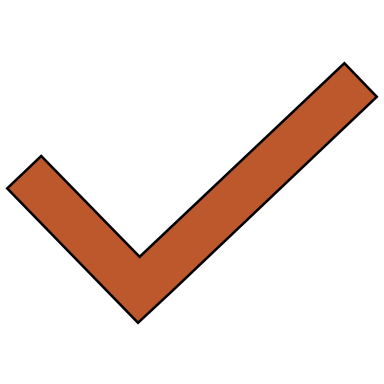 Тема 5: Електронни услуги в НОИ
Европейска Рамка на дигиталните компетентности с петте области на дигитална компетентности 21 дигитални умения/ компетентности (DigComp 2.1)